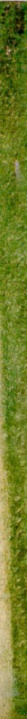 Quality Labels for Interdisciplinary Studies Related to ChemistryEuropean Chemistry Thematic Network AssociationEvangelia A. Varellapresident, European Chemistry Thematic Network Associationexecutive secretary, ECTNA Label Committee
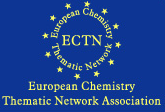 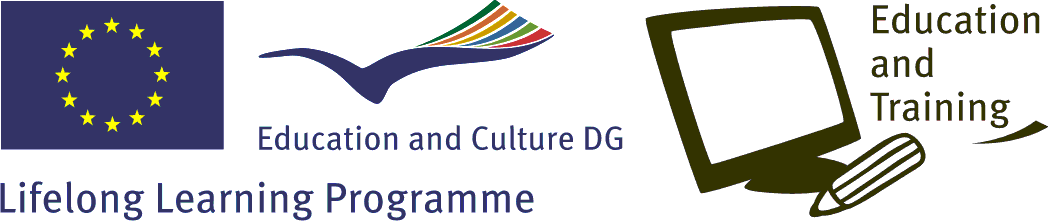 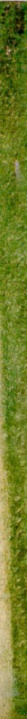 Since 1999 European universities have been going through the Bologna Process, in which forty seven states are now involved. The goal of this ambitious initiative is setting up an open European Higher Education Area, in which students can choose from a wide and transparent range of courses and benefit from smooth recognition procedures. The priorities of the Bologna Process include:u Introduction of the three-cycle system.u Recognition of qualifications and periods of study. u Quality assurance.
European Higher Education Area
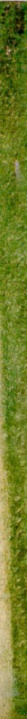 Quality assurance is the main requisite in setting up an effective European Higher Education Area, characterised by mutual recognition of study programmes within an unambiguous frame of harmonised practices. Faced with the issue, the European Chemistry Thematic Network Association developed qualifications frameworks aimed at enhancing excellence and tuning education and training in chemical sciences.
European Quality Labels
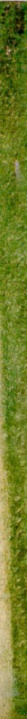 The European Chemistry Thematic Network Association is a non-profit making association registered in Belgium. Higher education institutions, national chemical societies, and stakeholders comprise the over 130 members coming from thirty European countries.The aims and objectives of the Association are: u To implement, consult or supervise programmes for the assessment of skills and knowledge in chemical sciences.u To undertake education and training programmes.u To provide certification of achievement when assessments have been carried out under appropriate conditions.u To provide a European framework for degrees in chemistry and related disciplines.
European Chemistry Thematic Network Association
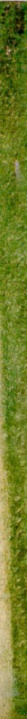 In order to proceed towards realisation of these goals, the European Chemistry Thematic Network Association is operating through pertinent committees in four closely interconnected areas, namely:u Quality assurance.u Distance education.u Intense learning.u Recuperation of a positive image for chemistry. http://www.ectn-assoc.org
European Chemistry Thematic Network Association
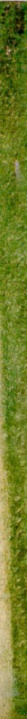 At present, opportunities for education and research in specific interdisciplinary issues are increasing, since there is an obvious need for bridging branches of studies. Interdisciplinary curricula are a complex issue, since the educational qualifications of teachers and students, as well as the learning outcomes expected and the pedagogical lines used, are far from homogeneous.In this context, the European Quality Labels implemented by the  European Chemistry Thematic Network Association were designed with a focus on inter-disciplinary studies as a substantial target group.
European Quality Labels
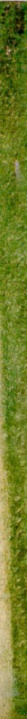 The European Quality Labels implemented by the European Chemistry Thematic Network Association are: u Based on the Budapest Descriptors, a detailed adaptation of the Dublin Descriptors in the area of chemical sciences.u Adopted by the European Association for Chemistry and Molecular Sciences.
European Quality Labels
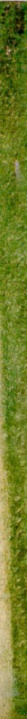 First Cycle Studies
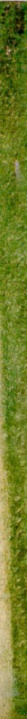 Budapest Descriptors for the First CycleFirst cycle degrees in chemistry are awarded to students who have shown themselves by appropriate assessment to: u Have a good grounding in the core areas of chemistry, and in addition the necessary background in mathematics and physics.u Have basic knowledge in several other more specialised areas of chemistry. u Have built up practical skills in chemistry during laboratory courses, in which they have worked individually or in groups. u Have developed generic skills in the context of chemistry which are applicable in many other contexts.u Have attained a standard of knowledge and competence, which will give them access to second cycle programmes.
Budapest Descriptors
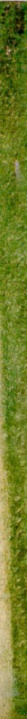 Such graduates will:u Have the ability to gather and interpret relevant scientific data and make judgements that include reflection on relevant scientific and ethical issues.u Have the ability to communicate information, ideas, problems and solutions to informed audiences.u Have competences which fit them for entry-level graduate employment in the general workplace, including the chemical industry.u Have developed those learning skills that are necessary for them to undertake further study with a sufficient degree of autonomy.
Budapest Descriptors
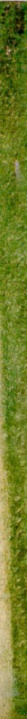 Eurobachelor® Quality LabelInstitutions holding the Eurobachelor® Quality Label are free to decide on the length of studies within the frame of 180 to 240 ECTS credits; as well as on the content, nature and organisation of courses, provided that students become conversant with the main aspects of chemistry, and develop a wide range of competences.
Eurobachelor®
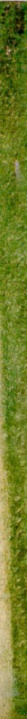 In Eurobachelor® Quality Label degree programmes:u At least 90 ECTS credits should be allocated to compulsory modules on analytical, inorganic, organic, physical and biological chemistry, further on physics and mathematics. u Additional 60 ECTS credits should as well deal with other aspects of natural or exact sciences. u The remaining 30 to 90 ECTS credits are freely allocable.
Eurobachelor®
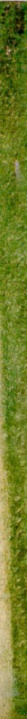 Even without taking into account the remaining ECTS credits, study programmes that may be may be awarded the Eurobachelor® Quality Label include: u Biochemistry / Biological chemistry.u Industrial chemistry.u Food chemistry.A careful selection of modules covering the freely allocable ECTS credits permits a further number of interdisciplinary studies to fulfil the criteria, for instance:u Science education.u Materials science.u Conservation science.
Eurobachelor®
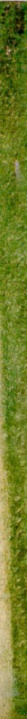 The Eurobachelor® Quality Label has been awarded to  programmes in industrial chemistry, biochemistry and biological chemistry.http://ectn-assoc.cpe.fr/chemistry-eurolabels/
Eurobachelor®
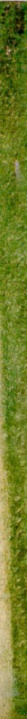 Second Cycle Studies
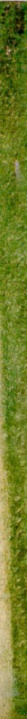 Budapest Descriptors for the Second CycleSecond cycle degrees in chemistry are awarded to students who have shown themselves by appropriate assessment to: u Have knowledge and understanding that is founded upon and extends that of the Bachelor’s level in chemistry, and that provides a basis for originality in developing and applying ideas within a research context.u Have competences which fit them for employment as professional chemists in chemical and related industries or in public service.u Have attained a standard of knowledge and competence which will give them access to third cycle programmes.
Budapest Descriptors
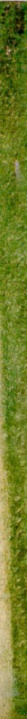 Such graduates will:u Have the ability to apply their knowledge and understanding, and problem solving abilities, in new/unfamiliar environments within broader/multidisciplinary contexts related to chemical sciences. u Have the ability to integrate knowledge and handle complexity, and formulate judgements with incomplete or limited information, and to reflect on ethical responsibilities linked to the application of their knowledge and judgements.u Have the ability to communicate their conclusions, and the knowledge and rationale underpinning these, to specialist and non-specialist audiences clearly and unambiguously.u Have developed those learning skills that will allow them to continue to study in a manner that may be largely self-directed or autonomous, and to take responsibility for their own professional development.
Budapest Descriptors
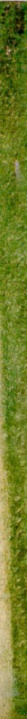 Euromaster® Quality LabelThe Euromaster® Quality Label is awarded to programmes involving 90 to 120 ECTS credits, at least 60 of which must be at master’s level. According to the needs of the institution, such programmes will be either broadly-based or specialised. Since second cycle studies are much more flexible than first cycle ones, it is neither necessary nor advisable to list areas of subject knowledge, which should be covered by a specific programme.
Euromaster®
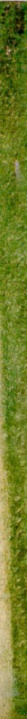 Nevertheless, all graduates are asked to have the following chemistry-related cognitive abilities and skills: u Ability to demonstrate knowledge and understanding of essential facts, concepts, principles and theories relating to the subject areas studied during the master’s programme. u Ability to apply such knowledge and understanding to the solution of qualitative and quantitative problems of an unfamiliar nature. u Ability to adopt and apply methodology to the solution of unfamiliar problems.
Euromaster®
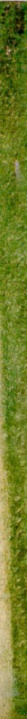 Should the topic involve laboratory procedures, then the following competences are sought: u Skills required for the conduct of advanced laboratory procedures and use of instrumentation in synthetic and analytical work. u Ability to plan and carry out experiments independently, and be self-critical in the evaluation of experimental procedures and outcomes. u Ability to take responsibility for laboratory work. u Ability to use an understanding of the limits of accuracy of experimental data to inform the planning of future work.
Euromaster®
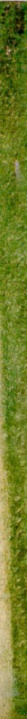 In this setting, study programmes that may be may be awarded the Euromasterr® Quality Label include: u Biochemistry / Biological chemistry.u Industrial chemistry / Technical chemistry.u Food chemistry.u Computational chemistry.u Science education.u Materials science.u Environmental science.u Conservation science.
Euromaster®
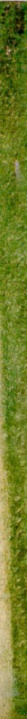 The Euromaster® Quality Label has been awarded to programmes in biochemistry, industrial chemistry, technical chemistry, computational chemistry, science education and conservation science.http://ectn-assoc.cpe.fr/chemistry-eurolabels/
Euromaster®
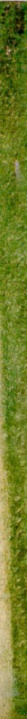 Third Cycle Studies
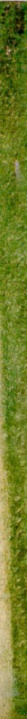 Budapest Descriptors for the Third CycleThird cycle (doctoral) degrees in chemistry are awarded to students who: u Have demonstrated a systematic understanding of an aspect of the science of chemistry and mastery of those skills and methods of research associated with the topic of this research.u Have demonstrated the ability to conceive, design, implement and develop a substantial process of research in chemical sciences with rigour and integrity.u Have made a contribution through original research that extends the frontier of knowledge in chemical science by developing a substantial body of work, some of which merits national or international refereed publication.u Have competences which fit them for employment as professional chemists in senior positions in chemical and related industries, or for a progression to a career in academic research.
Budapest Descriptors
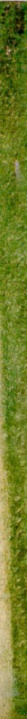 Such graduates:u Are capable of critical analysis, evaluation and synthesis of new and complex ideas.u Can communicate with their peers, the larger scholarly community and with society in general about their areas of expertise.u Can be expected to be able to promote, within both academic and professional contexts, scientific and technological advancement in a knowledge based society.
Budapest Descriptors
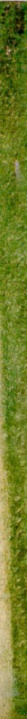 Chemistry Doctorate Eurolabel® As a framework for a third cycle qualification, the Chemistry Doctorate Eurolabel® interests institutions which have introduced doctoral programmes in chemical sciences. It is fostering quality assurance for doctoral degrees in chemistry, is promoting mobility at a global level, and is guaranteeing harmonisation and transparency towards the research community and the labour market.
Chemistry Doctorate Eurolabel®
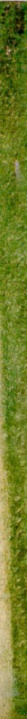 Although Ph.D. candidates in interface subjects are supposed to have a priori the indispensable advanced scientific knowledge and skills, there are considerable variations in the depth of their acquaintance with concepts and topics required for the successful achievement of their goals, but not related to their former educational background. In general, it is expected that Ph.D. candidates have demonstrated the knowledge and competences necessary for performing original research in the interdisciplinary area as a whole; while supervision, examination and assessment should cover all disciplines involved.
Chemistry Doctorate Eurolabel®
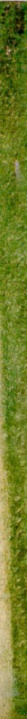 Referring to chemistry-related cognitive abilities and skills, students being awarded the Chemistry Doctorate Eurolabel® are expected to: u Demonstrate broad knowledge in and a systematic understanding of the field of research, together with deep and up-to-date specialist knowledge in a defined part of the field of research; u Demonstrate familiarity with scholarly methods in general and with methods in the specific field of research in particular;u Demonstrate an ability to engage in scholarly analysis and synthesis and in independent, critical examination and assessment of new and complex phenomena, issues and situations;
Chemistry Doctorate Eurolabel®
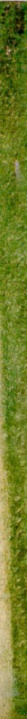 u Demonstrate an ability to identify and formulate issues, critically, independently and creatively, and proceeding with scientific precision, and to plan and - using appropriate methods - conduct research and other advanced tasks within specified time limits, and to scrutinise and evaluate such work; u Demonstrate, in a dissertation, an ability to make a substantial contribution to the development of knowledge by their own research; u Demonstrate an ability to present and discuss research and research results with authority, in dialogue with the scholarly community and society in general, orally and in writing, in both national and international contexts.
Chemistry Doctorate Eurolabel®
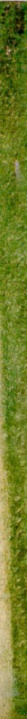 The Chemistry Doctorate Eurolabel® has been awarded to programmes in industrial chemistry, computational chemistry and conservation science.http://www.phdchem.eu
Chemistry Doctorate Eurolabel®
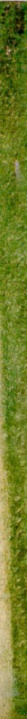 Evaluating the quality of interface studies at any level is not an easy task. Thus, the European Chemistry Thematic Network Association has proceeded to the award of European Quality Labels for interdisciplinary studies related to chemistry only after consolidating the relevant Budapest Descriptors, and within a context combining the care for strict respect of rules and judicious adaptation to specific situations.
European Quality Labels
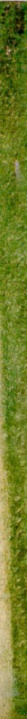 European Chemistry Thematic Network Association  http://www.ectn.netEuropean Quality Labels in Chemistryhttp://ectn-assoc.cpe.fr/chemistry-eurolabels/http://www.phdchem.eu
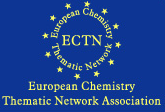